Matériels de Présentation de la Journée de ConceptionAbdelli, Mohamed FadhelBeaudoin, NicolasClarke, DanielEl Bitar, RaniaMckay, GabrielleLe 1 Décembre 2020
Introduction:
Le context:
Pandémie du COVID-19
Imposition de règles sanitaires
Restrictions du nombre de personnes dans une salle
Le but du projet: 
Facilite le décompte des personnes 
Solution fiable et abordable
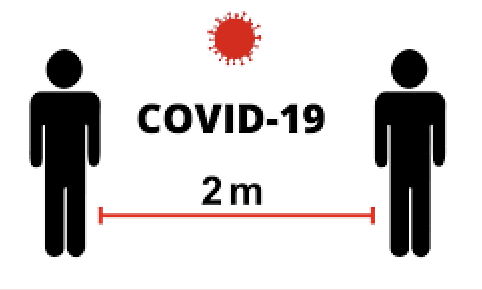 Le but de notre solution:
Optimiser du temps et de l’espace.
Solution économique 
Solution efficace
Alerte à l’atteinte de la limite
Solution juste et precise
Les avantages de notre solution
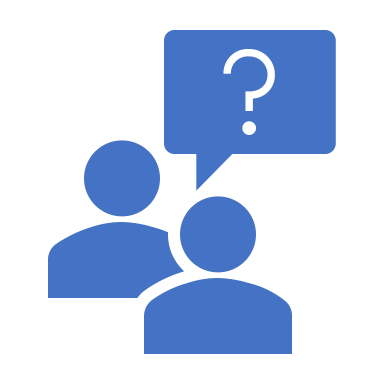 Les avantages que présentent notre solution sont les suivants: 
- Solution implementable et prartique
Haute précision 
Faible risque de compte accidentel
Une grande flexibilité
Indépendante du boitier extérieur
Favorise la maintenir des profits
Les composantes utilisées
2 capteur infrarouge passif
1 haut parleur 
1 arduino et connecting cord 
 1 20x4 afficheur lcd
1 adapteur i2c
11 fils 
6 fils de cavalier
1 mini planche à pain
1 enveloppe
 1 programmeur de code arduino
Lien pour accéder aux tests vidéo:
https://drive.google.com/drive/folders/1fwUK9L8Yc_mEw7tO3BRNMcNB3RGw3Le4?usp=sharing 

Lien pour accéder au prototype virtuel sur TinkerCad:https://www.tinkercad.com/things/awUTmh1eScl-prototype-1-essais-tinkercad